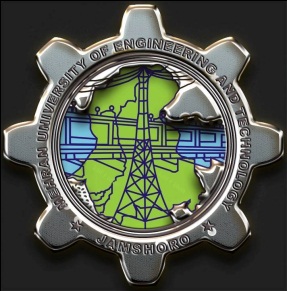 Digital Control Systems (DCS)
Lecture-17-18-19
Introduction to Digital Control Systems
Dr. Imtiaz Hussain
Associate Professor
Mehran University of Engineering & Technology Jamshoro, Pakistan
email: imtiaz.hussain@faculty.muet.edu.pk
URL :http://imtiazhussainkalwar.weebly.com/
1
Lecture Outline
Introduction
Difference Equations
Review of Z-Transform
Inverse Z-transform
Relations between s-plane and z-plane
Solution of difference Equations
2
Recommended Book
M.S. Fadali, “Digital Control Engineering – Analysis and Design”, Elsevier, 2009. ISBN: 13: 978-0-12-374498-2
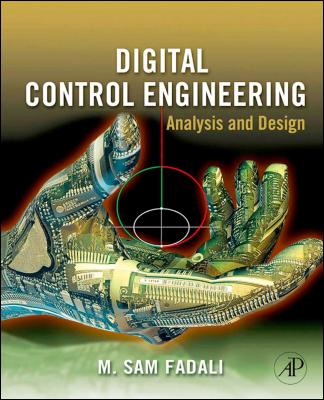 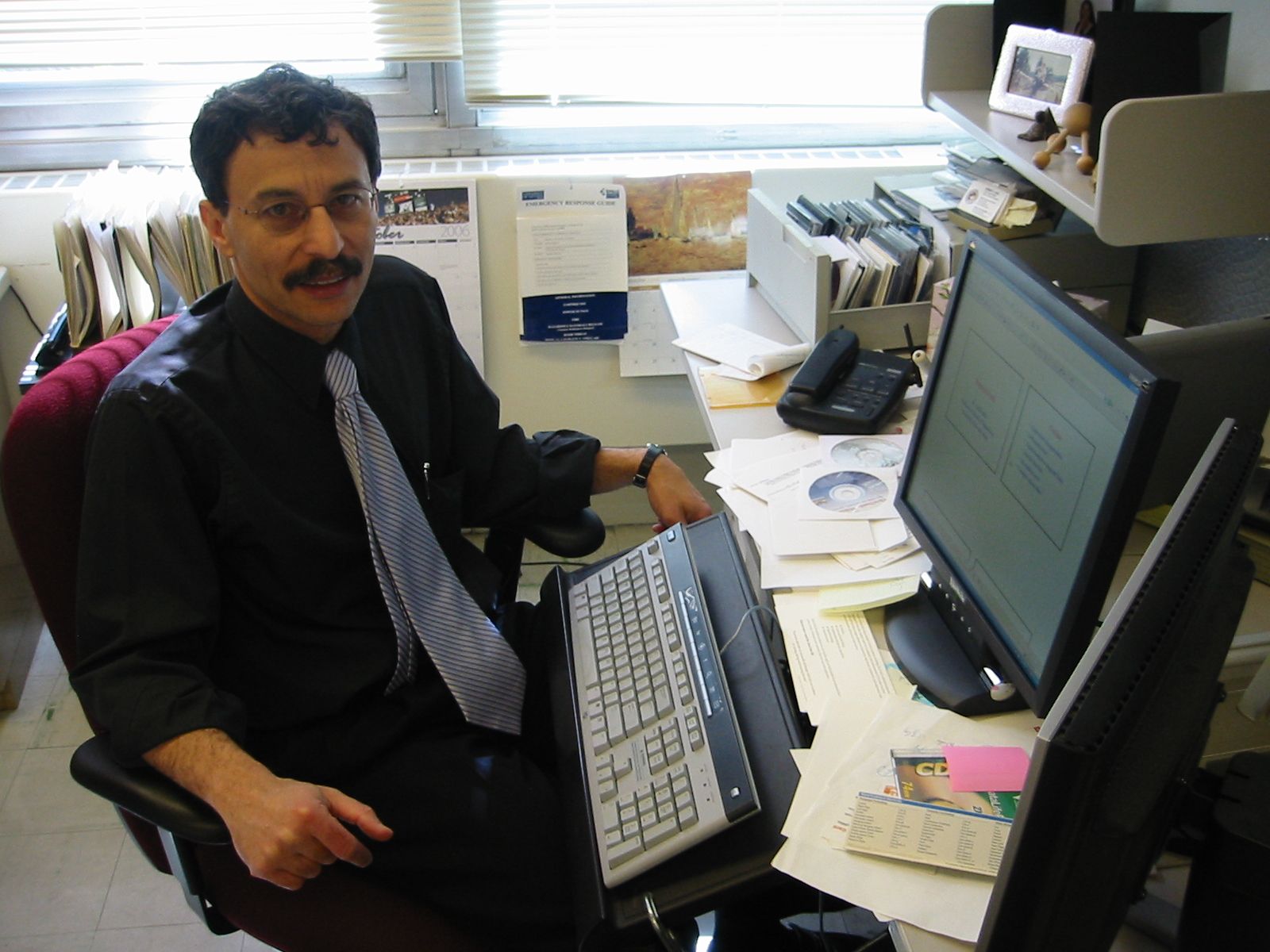 Professor of Electrical Engineering
Area of Specialization: Control Systems
3
Introduction
Digital control offers distinct advantages over analog control that explain its popularity.
Accuracy: Digital signals are more accurate than their analogue counterparts. 
Implementation Errors: Implementation errors are negligible. 
Flexibility: Modification of a digital controller is possible without complete replacement. 
Speed: Digital computers may yield superior performance at very fast speeds 
Cost: Digital controllers are more economical than analogue controllers.
4
Structure of a Digital Control System
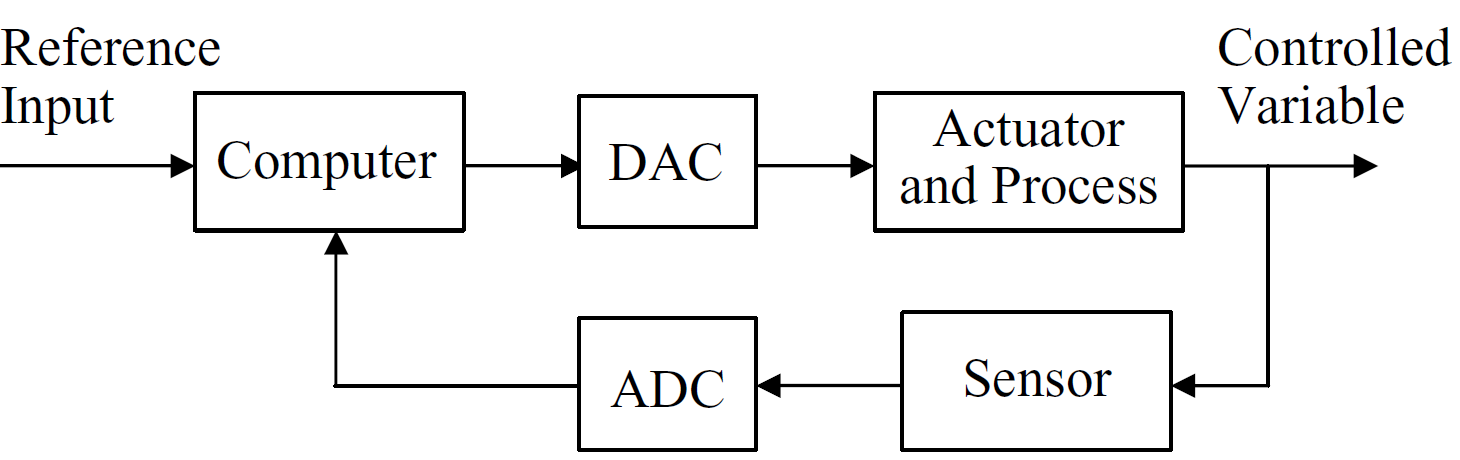 5
Examples of Digital control Systems
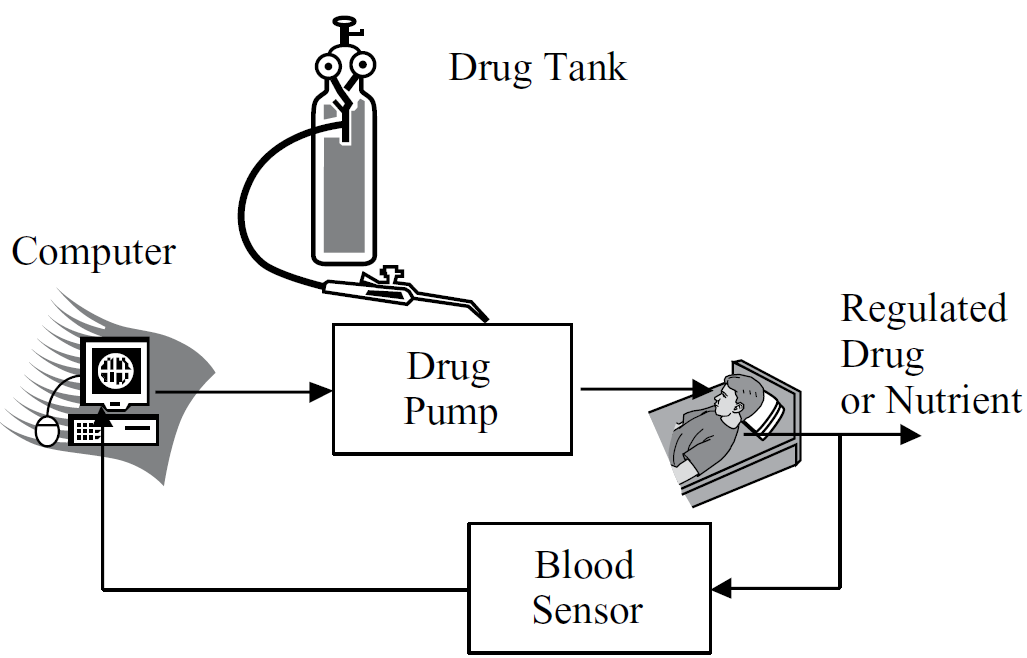 Closed-Loop Drug Delivery System
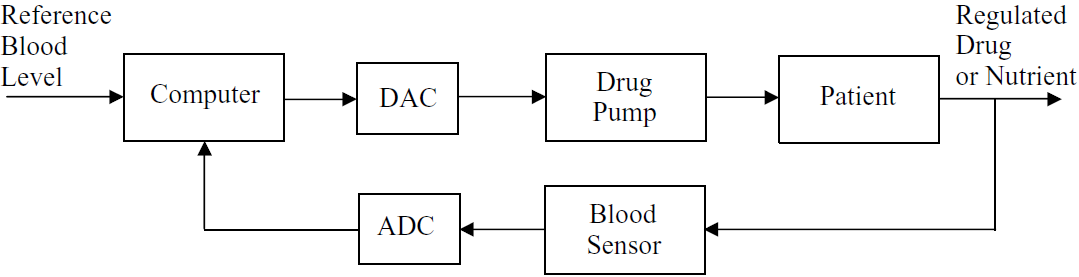 6
Examples of Digital control Systems
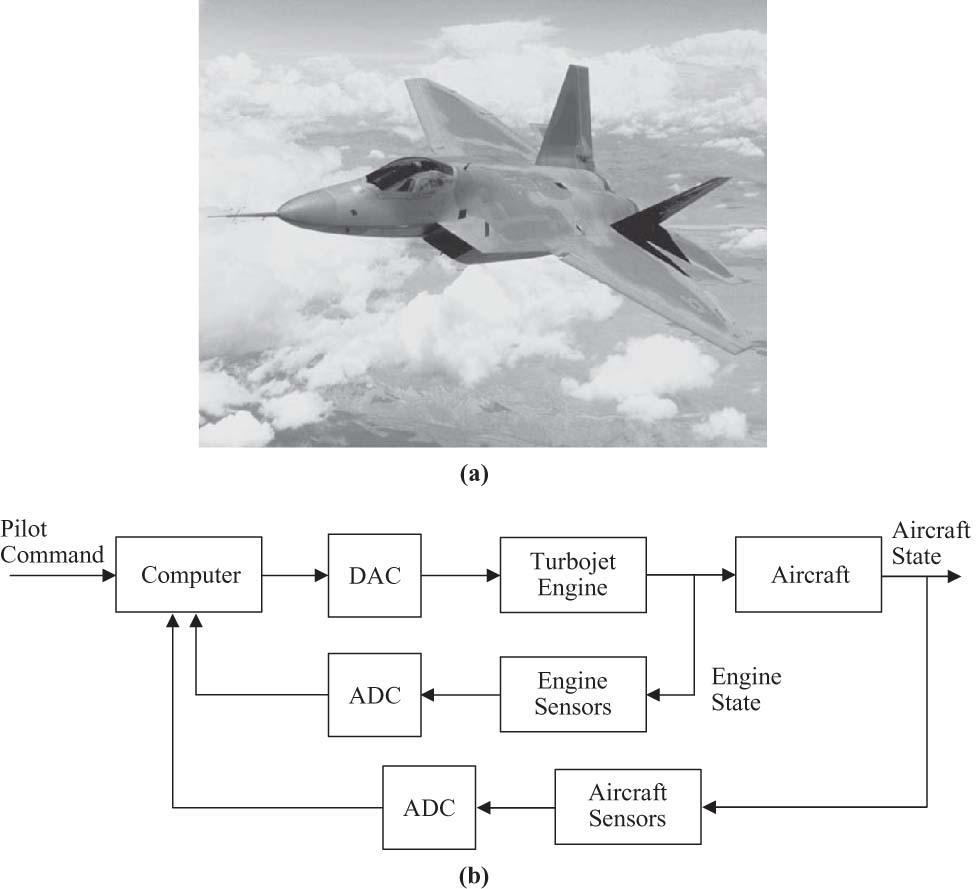 Aircraft Turbojet Engine
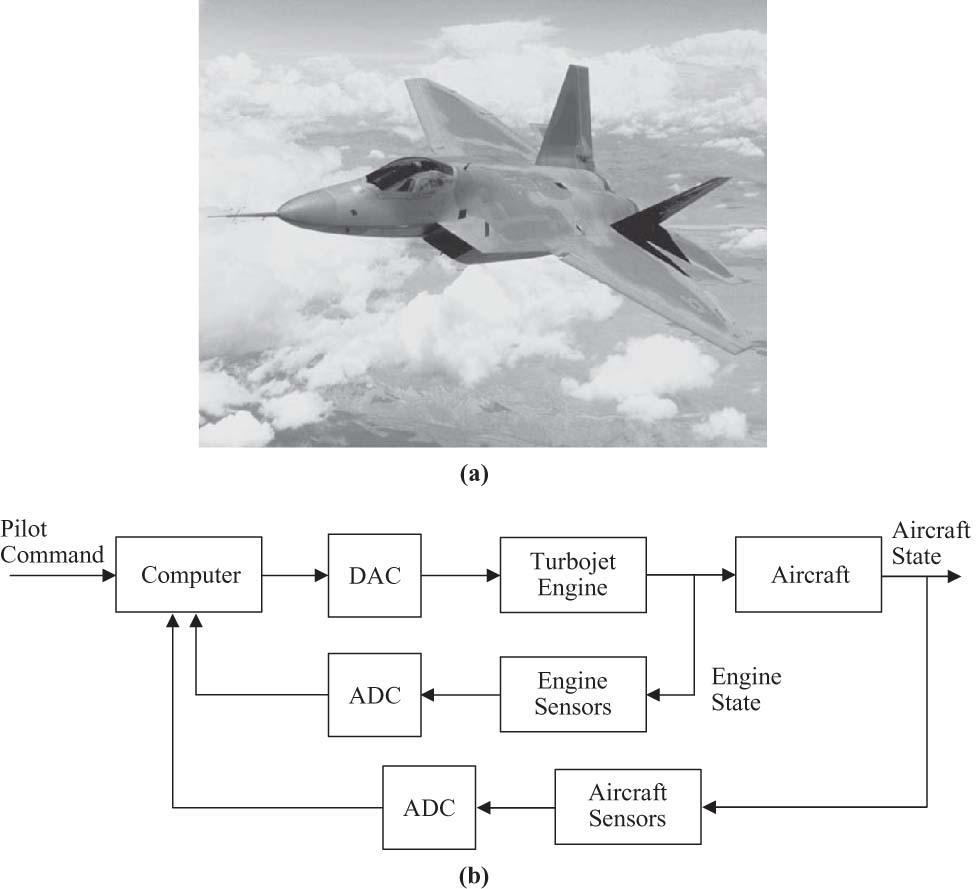 7
Difference Equation vs Differential Equation
A difference equation expresses the change in some variable as a result of a finite change in another variable.

A differential equation expresses the change in some variable as a result of an infinitesimal change in another variable.
8
Differential Equation
Following figure shows a mass-spring-damper-system. Where y is position, F is applied force D is damping constant and K is spring constant.







Rearranging above equation in following form
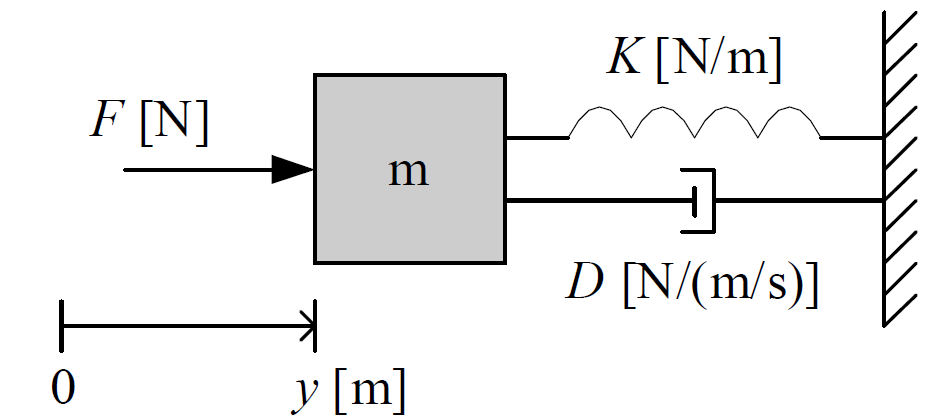 9
Differential Equation
Rearranging above equation in following form
10
Difference Equation
11
Difference Equations
12
Difference Equations
13
Difference Equations
14
Difference Equations
15
Difference Equations
16
Z-Transform
Difference equations can be solved using classical methods analogous to those available for differential equations. 

Alternatively, z-transforms provide a convenient approach for solving LTI equations.

The z-transform is an important tool in the analysis and design of discrete-time systems. 

It simplifies the solution of discrete-time problems by converting LTI difference equations to algebraic equations and convolution to multiplication.

Thus, it plays a role similar to that served by Laplace transforms in continuous-time problems.
17
Z-Transform
Given the causal sequence {u0, u1, u2, …, uk}, its z-transform is defined as





The variable z −1 in the above equation can be regarded as a time delay operator.
18
Z-Transform
Example-2: Obtain the z-transform of the sequence
19
Relation between Laplace Transform and Z-Transform
Given the impulse train representation of a discrete-time signal
20
Relation between Laplace Transform and Z-Transform
21
Conformal Mapping between s-plane to z-plane
22
Conformal Mapping between s-plane to z-plane
23
Conformal Mapping between s-plane to z-plane
24
Conformal Mapping between s-plane to z-plane
25
Conformal Mapping between s-plane to z-plane
26
Conformal Mapping between s-plane to z-plane
27
Conformal Mapping between s-plane to z-plane
28
Conformal Mapping between s-plane to z-plane
29
Conformal Mapping between s-plane to z-plane
30
Conformal Mapping between s-plane to z-plane
31
Conformal Mapping between s-plane to z-plane
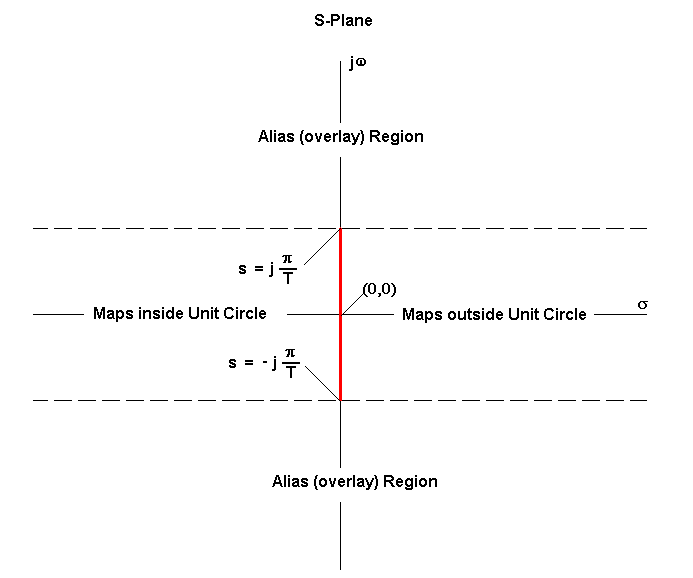 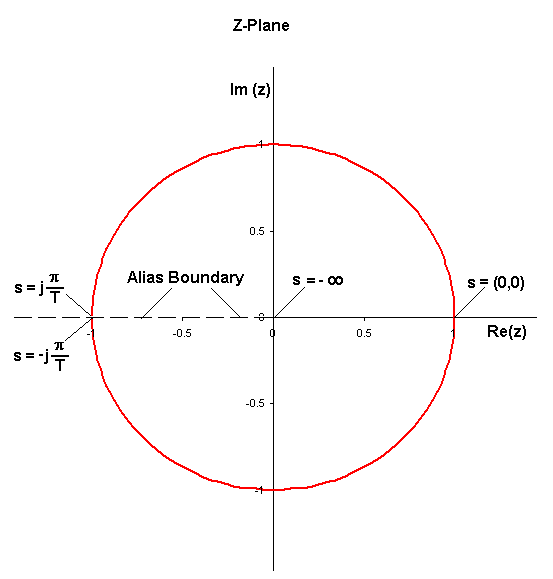 32
Conformal Mapping between s-plane to z-plane
In order to avoid aliasing, there must be nothing in this region, i.e. there must be no signals present with radian frequencies higher than w = p/T, or cyclic frequencies higher than f = 1/2T. 
Stated another way, the sampling frequency must be at least twice the highest frequency present (Nyquist rate).
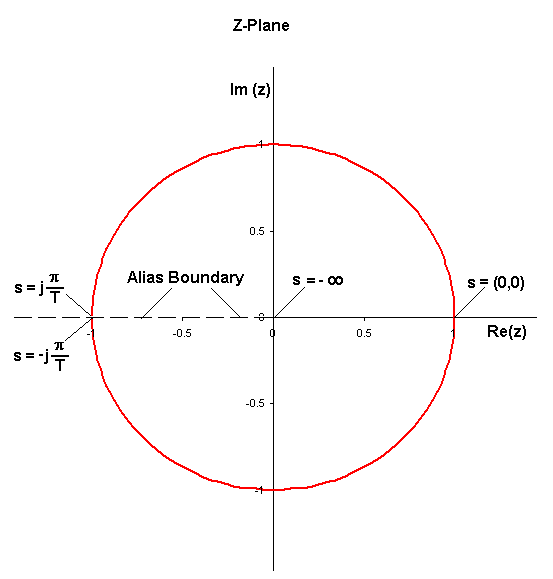 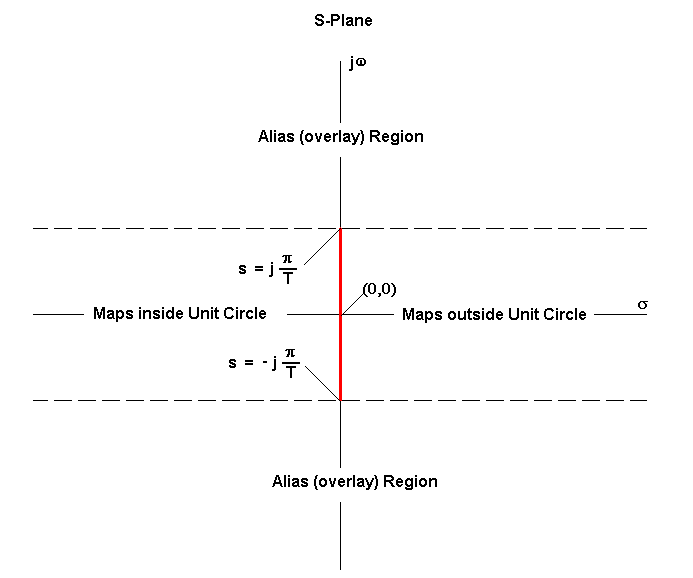 33
Conformal Mapping between s-plane to z-plane
34
Mapping regions of  the s-plane onto the z-plane
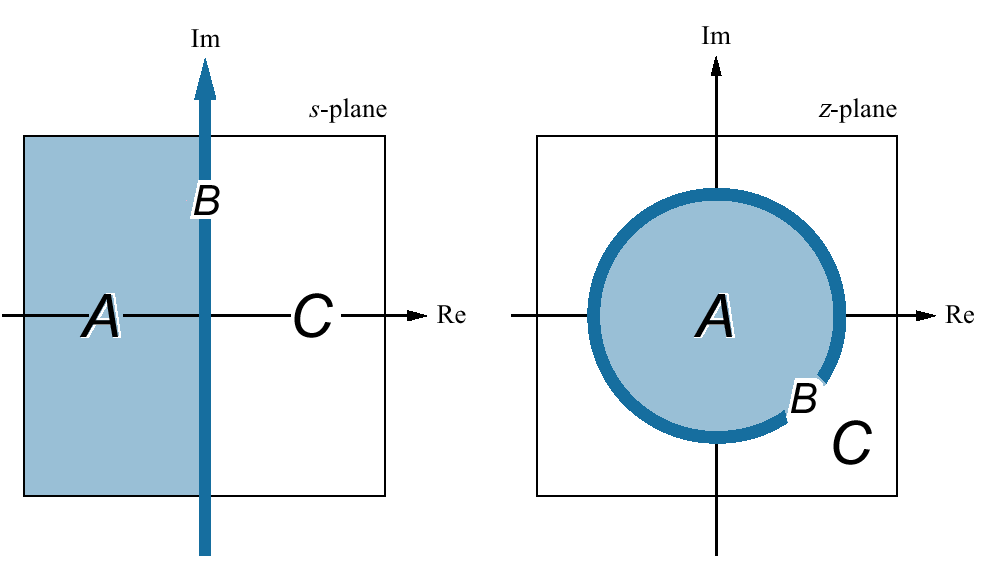 35
Mapping regions of  the s-plane onto the z-plane
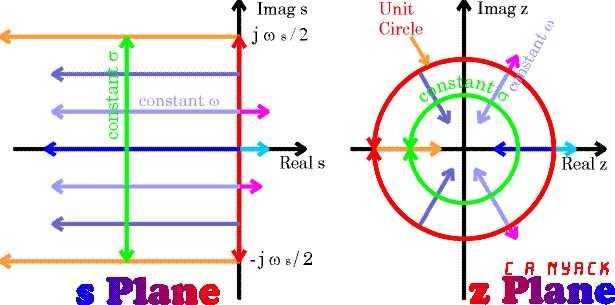 36
Mapping regions of  the s-plane onto the z-plane
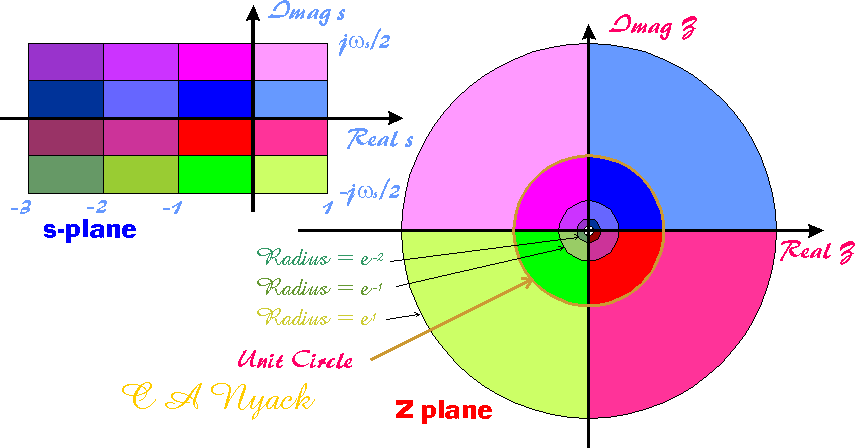 37
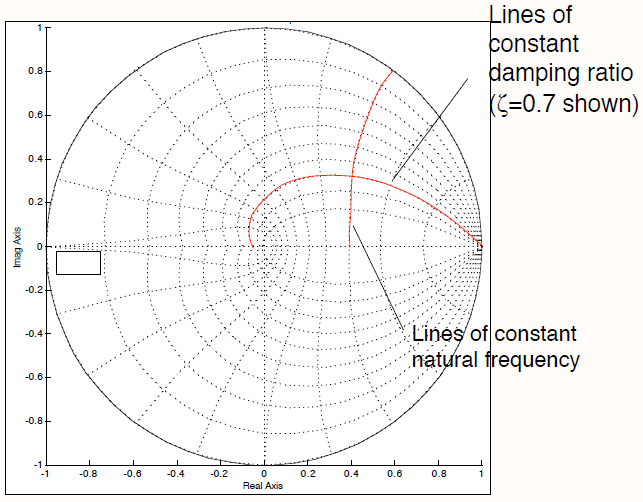 38
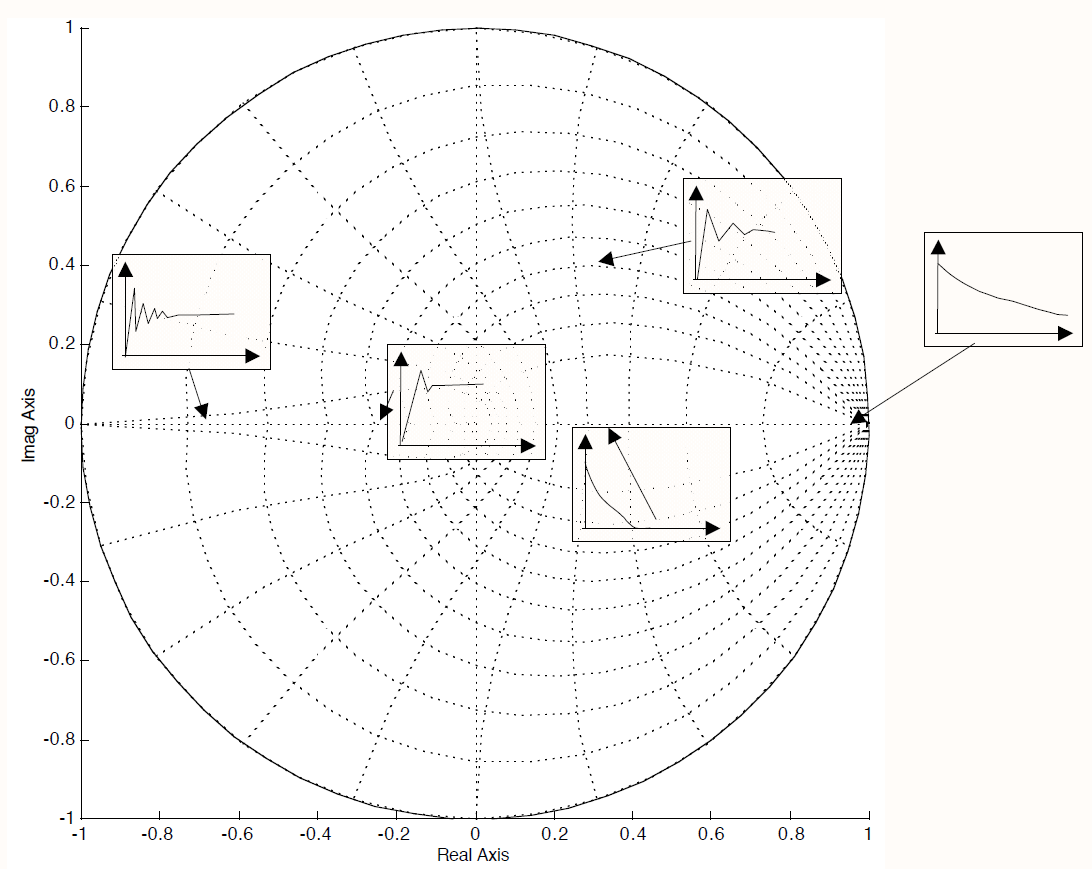 39
Example-3
40
z-Transforms of Standard Discrete-Time Signals
The following identities are used repeatedly to derive several important results.
41
z-Transforms of Standard Discrete-Time Signals
Unit Impulse





Z-transform of the signal
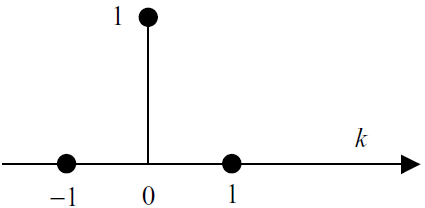 42
z-Transforms of Standard Discrete-Time Signals
Sampled Step


or


Z-transform of the signal
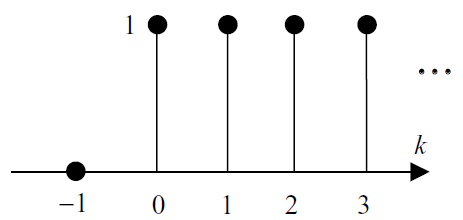 43
z-Transforms of Standard Discrete-Time Signals
Sampled Ramp




Z-transform of the signal
44
z-Transforms of Standard Discrete-Time Signals
Sampled Parabolic Signal



Then
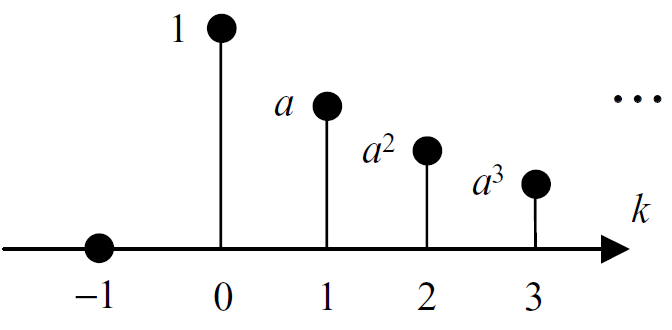 45
Exercise
Find the z-transform of following causal sequences.
46
Exercise
Find the z-transform of following causal sequences.
Solution: Using Linearity Property
47
Exercise
Find the z-transform of following causal sequences.
Solution: The given sequence is a sampled step starting at k-2 rather than k=0 (i.e. it is delayed by two sampling periods). Using the delay property, we have
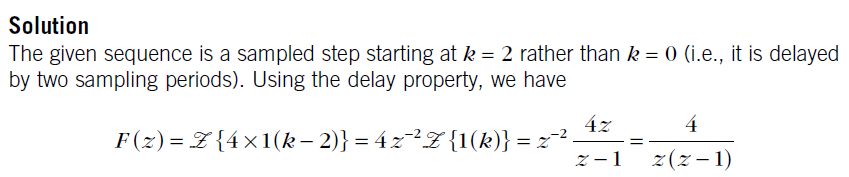 48
Inverse Z-transform
Long Division: We first use long division to obtain as many terms as desired of the z-transform expansion.

Partial Fraction: This method is almost identical to that used in inverting Laplace transforms. However, because most z-functions have the term z in their numerator, it is often convenient to expand F(z)/z rather than F(z).
49
Inverse Z-transform
Example-4: Obtain the inverse z-transform of the function

Solution
1. Long Division
50
Inverse Z-transform
1. Long Division




Thus

Inverse z-transform
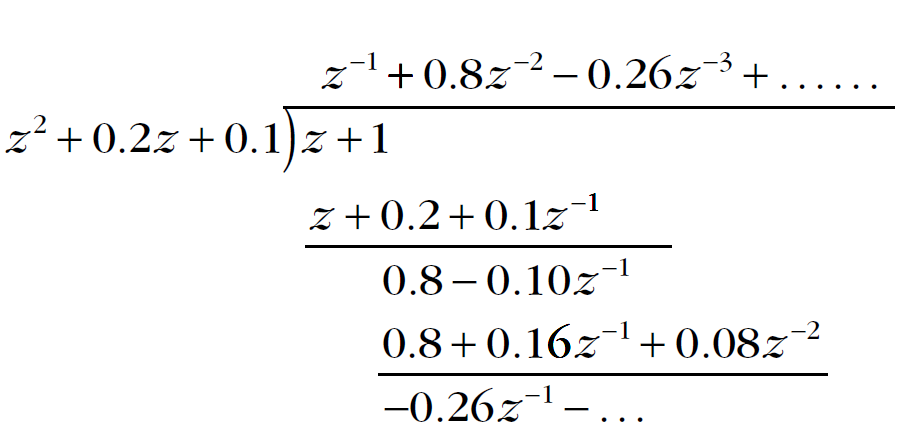 51
Inverse Z-transform
Example-5: Obtain the inverse z-transform of the function

Solution
2. Partial Fractions
52
Inverse Z-transform
53
Inverse Z-transform
Taking inverse z-transform (using z-transform table)
54
Inverse Z-transform
Example-6: Obtain the inverse z-transform of the function

Solution
2. Partial Fractions
55
Z-transform solution of Difference Equations
By a process analogous to Laplace transform solution of differential equations, one can easily solve linear difference equations.

The equations are first transformed to the z-domain (i.e., both the right- and left-hand side of the equation are z-transformed) .

Then the variable of interest is solved.

Finally inverse z-transformed is computed.
56
Z-transform solution of Difference Equations
Solution
57
Z-transform solution of Difference Equations
Then



3. Inverse z-transform
58
To download this lecture visit
http://imtiazhussainkalwar.weebly.com/
End of Lectures-17-18-19
59